FM Transmitter for Raspberry Pi on Secure Unix SystemsBY Kyle Martin
Supervisor:
Dr Jean-Baka Domelevo Entfellner

Mentor:
Mogammat Waleed Deaney
A quick recap
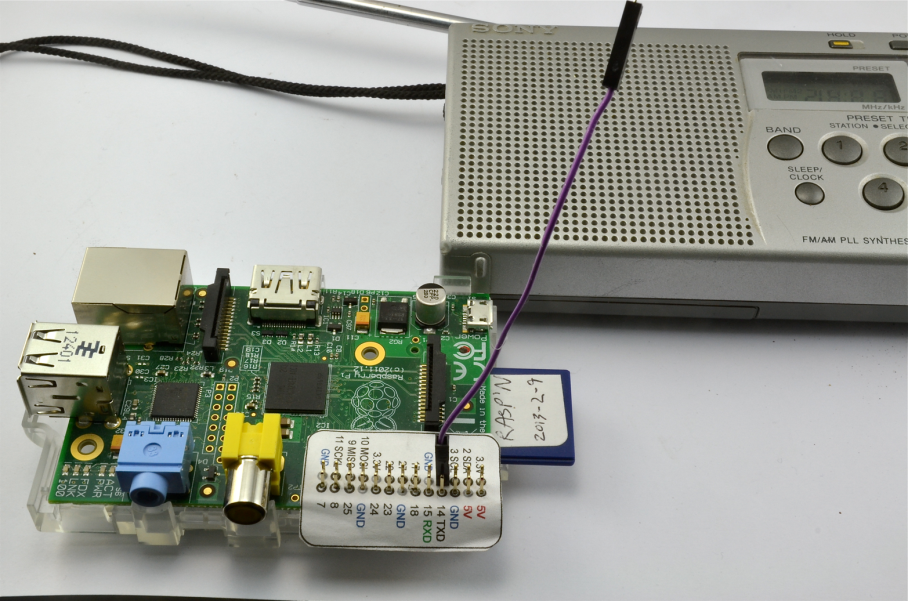 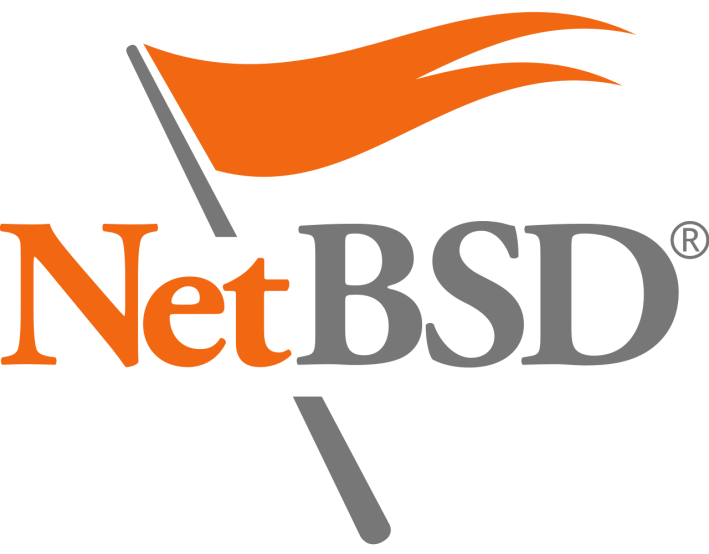 User Interface Specification
User Interface Specification
High Level Design
The core feature of a secure operating system is to protect the hardware.

Manipulation of hardware should never come from userspace.

A user communicates with the operating system. The operating system will then communicate with the hardware.
Low Level Design
Problems:

open(/dev/mem)

PROT_READ &
PROT_WRITE

mmap()

Hex address 0x20000000
Low Level Design
This requires writing device drivers for secure Unix systems that will reduce CPU overhead by managing the DMA and PWM of the Raspberry Pi.
Prototype
Questions?
References:
Christophe Jacquet. (2014). FM-RDS transmitter using the Raspberry Pi's PWM. [Online]
Oliver Mattos and Oskar Weigl. (2015) Turning the Raspberry Pi Into an FM Transmitter. [Online]
L. Yu, S. R. Schach, K. Chen, G. Z. Heller, & J. Offutt (2006) Maintainability of the kernels of open-source operating systems: A comparison of Linux with FreeBSD, NetBSD, and OpenBSD. Journal of Systems and Software.